TBIT-MSC- West Remote Gates
TBIT Gates
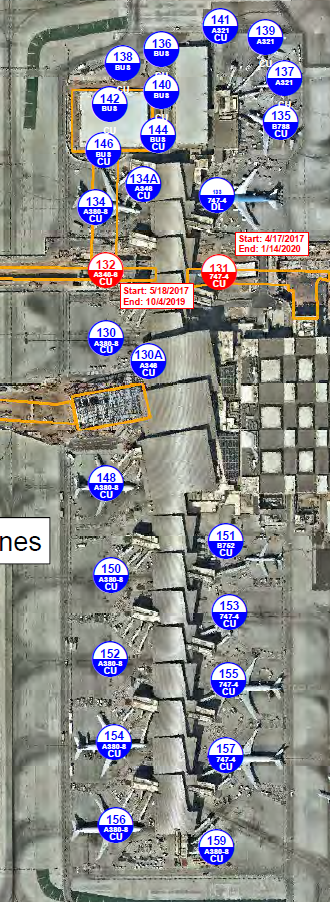 19 TBIT contact gates (17 Currently)
 8 ADG VI, 15 ADG V (except G135- B787-8 and smaller), 
 4 ADG III
West Remote Gates
9 with PBBs 
17 ADG III Hard Stand Gates (2 WN lease and 2  AS lease)
5 ADG V Hard Stand Gates
2 ADG VI Hard Stand Gates (1 part of WN)
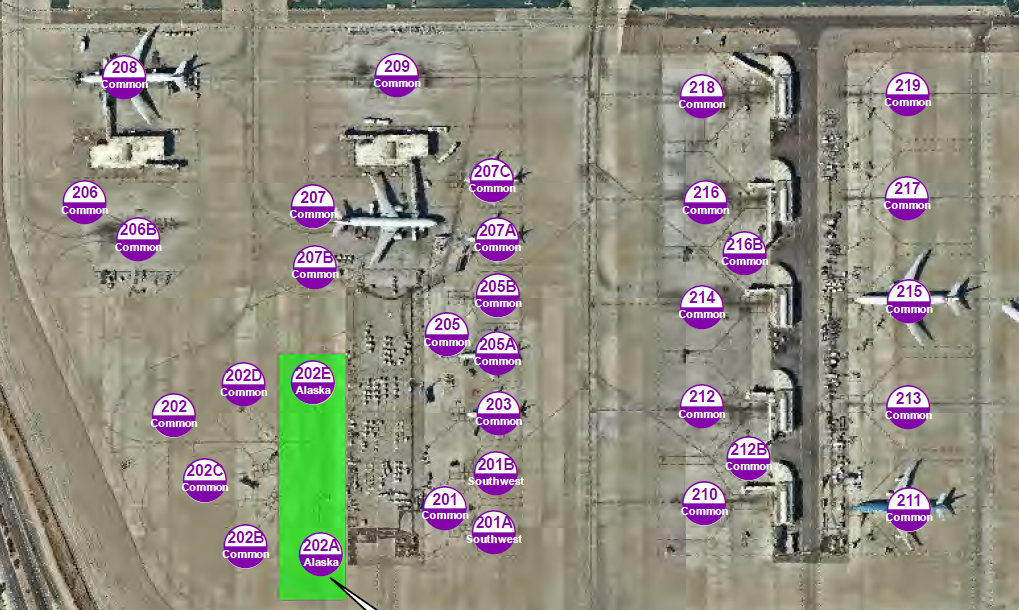 Midfield Satellite Concourse (MSC)12 Gates- 3 w/ dual ADG III parking
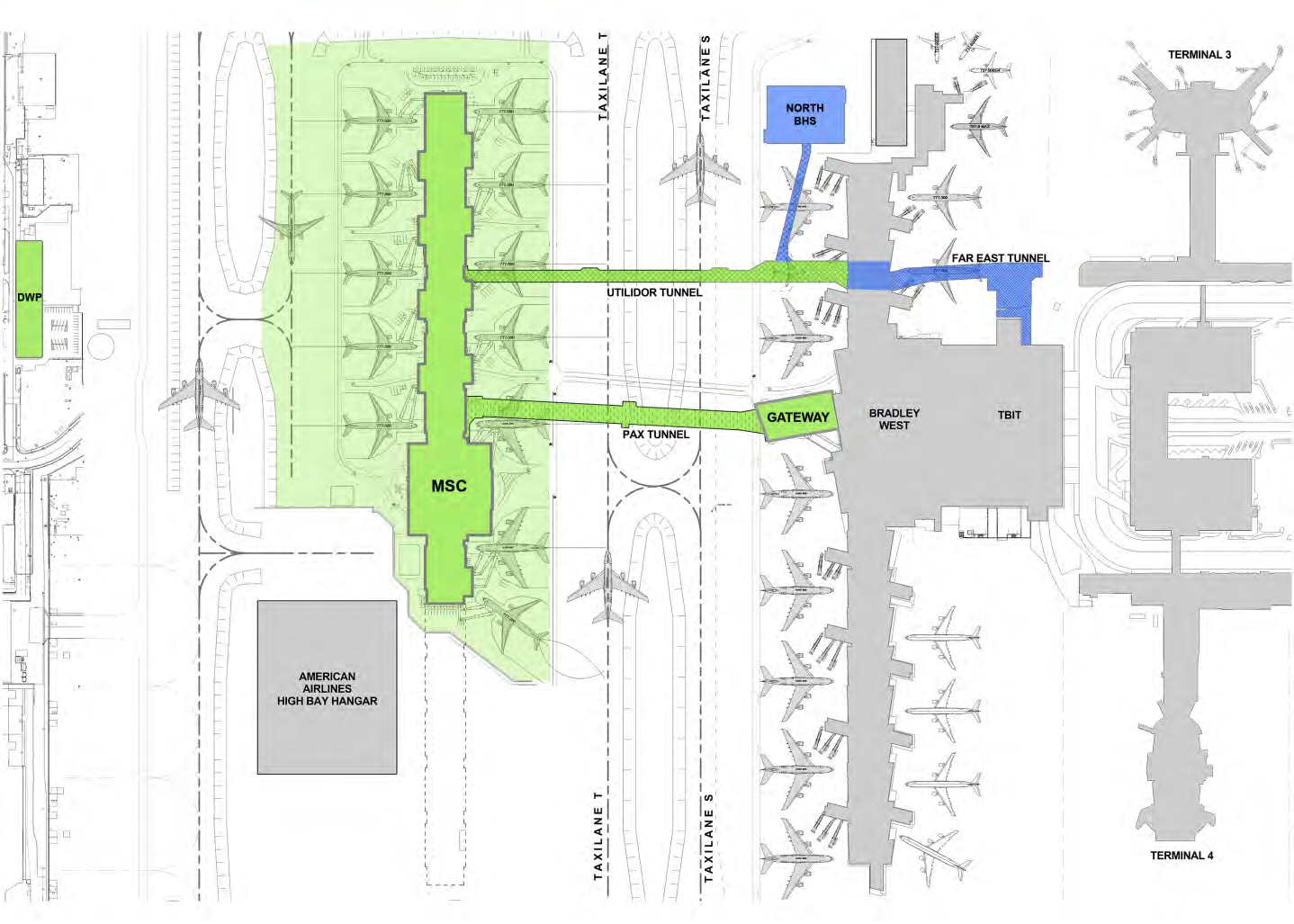 MSC w/ Gate Numbers and Accommodations
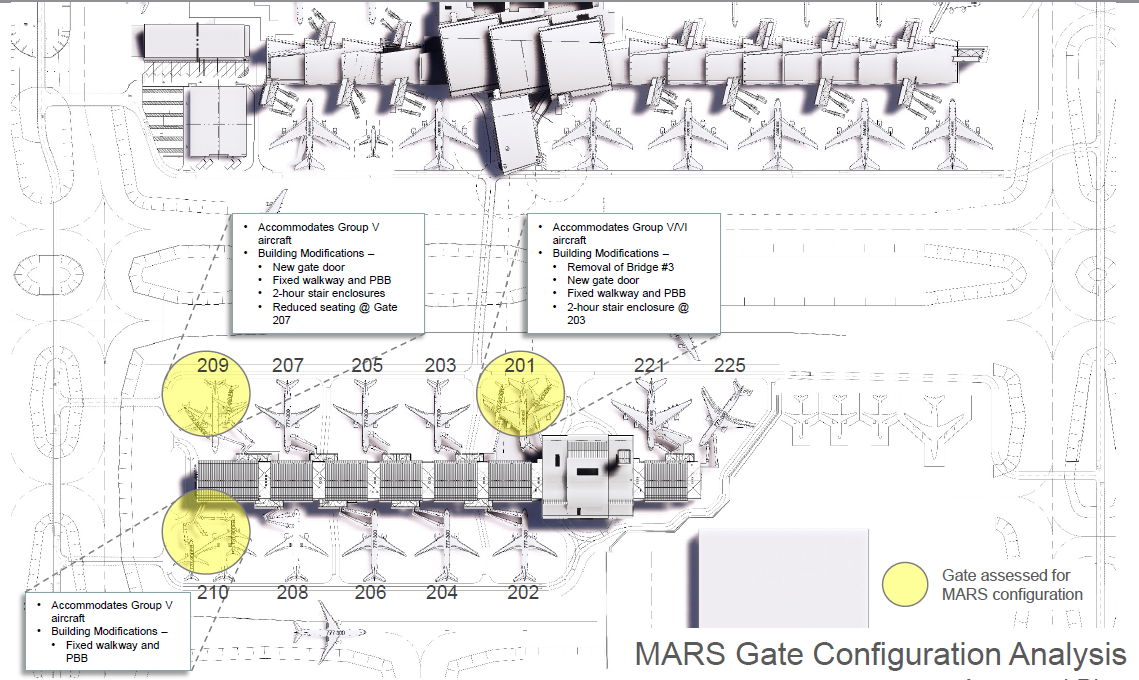 MSC Airline Candidates
KLM
Air France
Hawaiian
Frontier
Norwegian 
Etihad
Interjet
Fiji 
Phillipines
Emirates
Aer Lingus
Air Tahiti Nui
Volaris
Southwest
Honk Kong Airlines
El Al
China Southern
Construction Impacts
Gate 131 Closed MSC far east tunnel
Approx. 20 month closure. Open late 2019

Gate 132 Closed MSC TBIT BHS
Approx. 20 month closure. Open late 2019

Gate 134 Next for BHS after 132 opening
Airline Activity
55 Airlines (includes AA, DL, UA, WN and  airlines gated only CM, AV, 4O)
Total average daily turns departures/arrivals is  120
Approximately 28% of all flights have over 3  hour turn time lowering gate priority
Approximately 30 to 35 daily Group III flights
Also accommodate evening Alaska ADG  III flights due to T7 FIS hours
Airline Activity cont…
Peaks- Noon to 1700 and 2000 to 0100
1500- 25 Average Simultaneous Operations
2200 to 2300- 28 to 29 Simultaneous Operations
0001 to 0130- 17 to 18 Simultaneous Departures

Remote Operations Vary Daily- Evening shows  2 to 4 Group III hard stand operations
Arrivals- Average Per Day 12
Departures- Average Per Day 10
Full Turns- Average Per Day 10
Sample of Daily Flight Activity
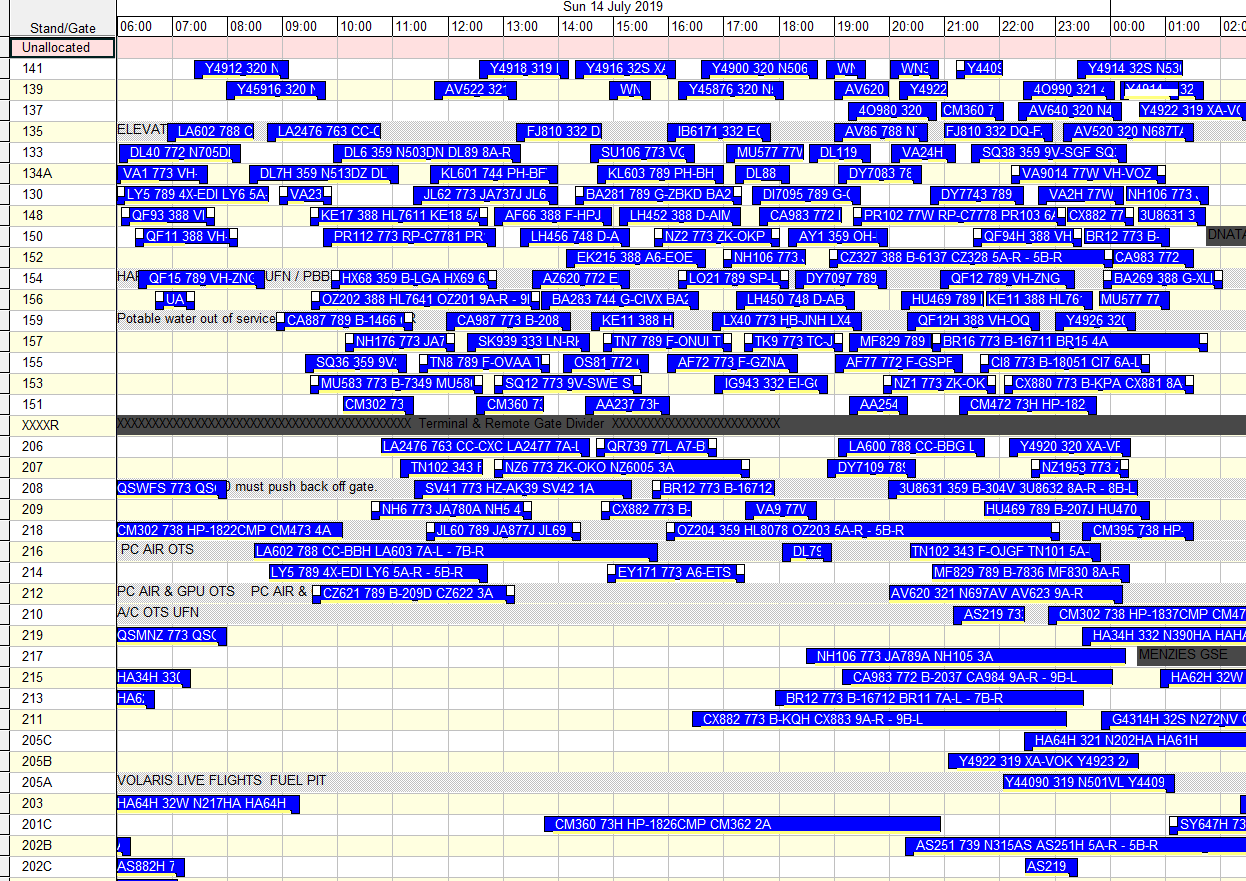 TBIT Ground Handlers
DNATA
WFS
Menzies
ATS
TAS
Airport Operations Division
QUESTIONS?
Photo Credit: Mike Kelley